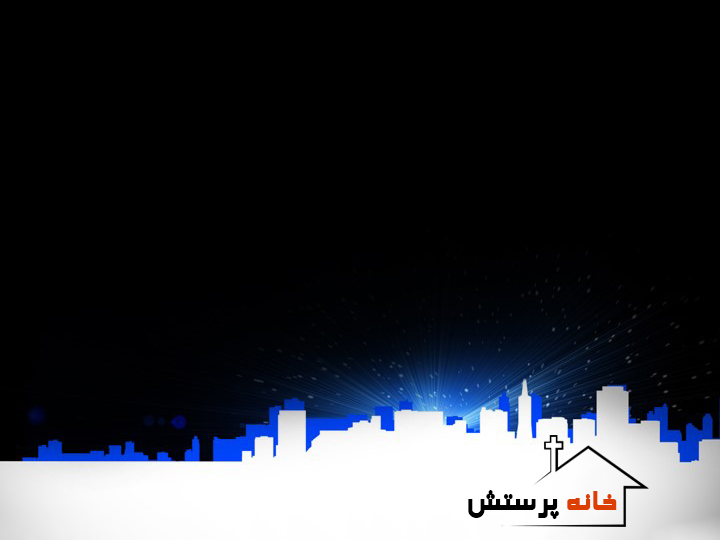 چه در تنگی چه در رفاه‎
حتی در اوج سختی ها
به یاد دارم همیشه تو بودی
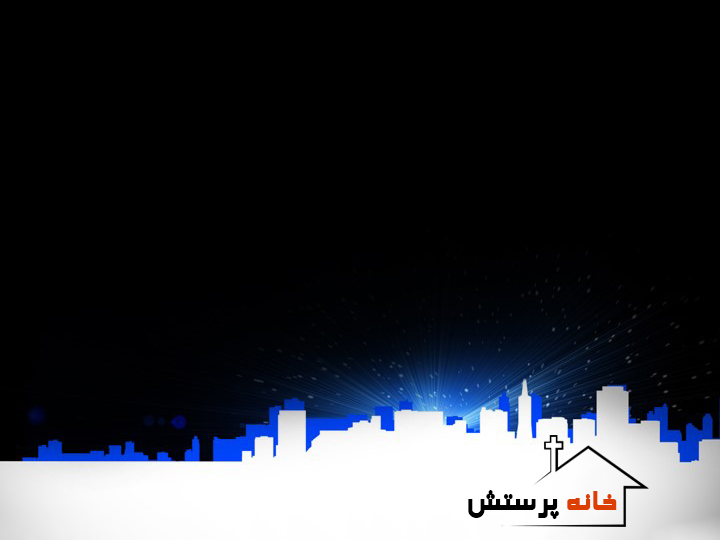 چه در خوشی چه در جفا
چه در اوج غصه ها
بیاد دارم که هميشه تو بودی‎
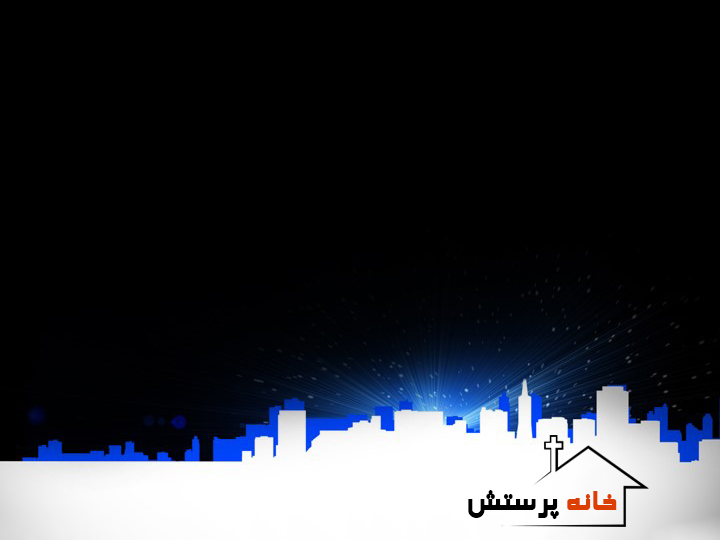 (تو بودی تو بودی، تو در ماورایم
  تو بودی تو بودی، درونم کنارم) 2
خدایم
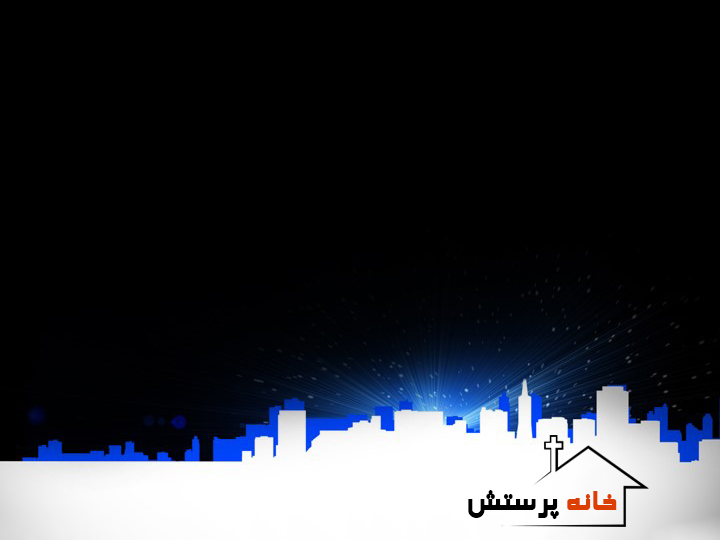 چه در طوفان‌های زندگی
چه در اوج آرامی
به یاد دارم که همیشه تو بودی‎
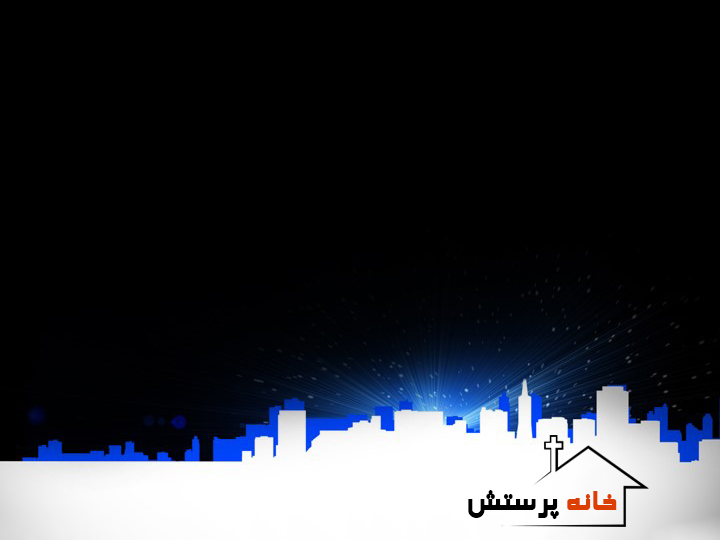 چه در خوشی چه در جفا
چه در اوج غصه ها
بیاد دارم که هميشه تو بودی‎
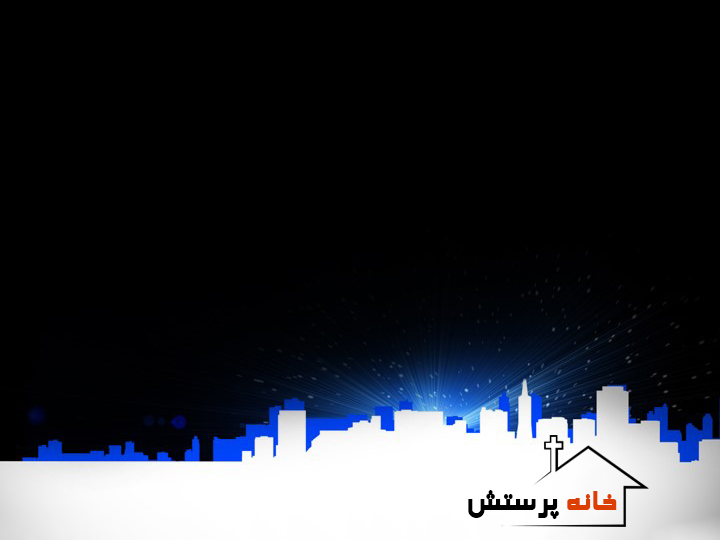 (تو بودی تو بودی، تو در ماورایم
  تو بودی تو بودی، درونم کنارم) 2
خدایم
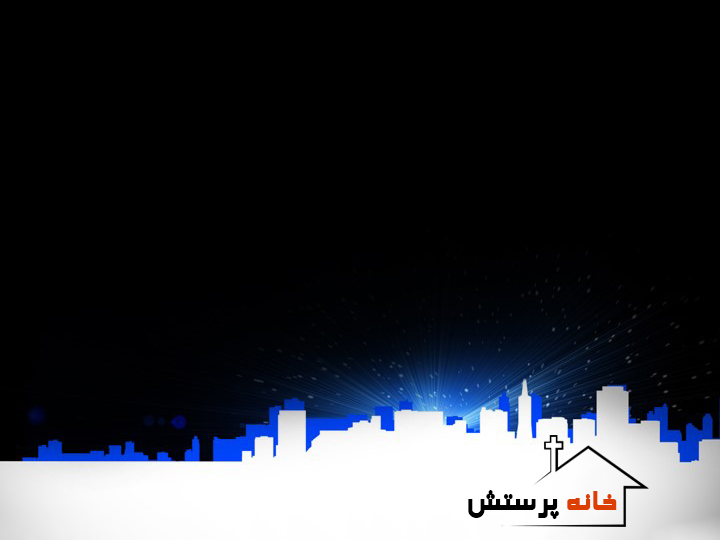 تمام این لحظه هاتو بودی کنارمتوی تنهایی و غربت
تو بودی تو یارم

‎
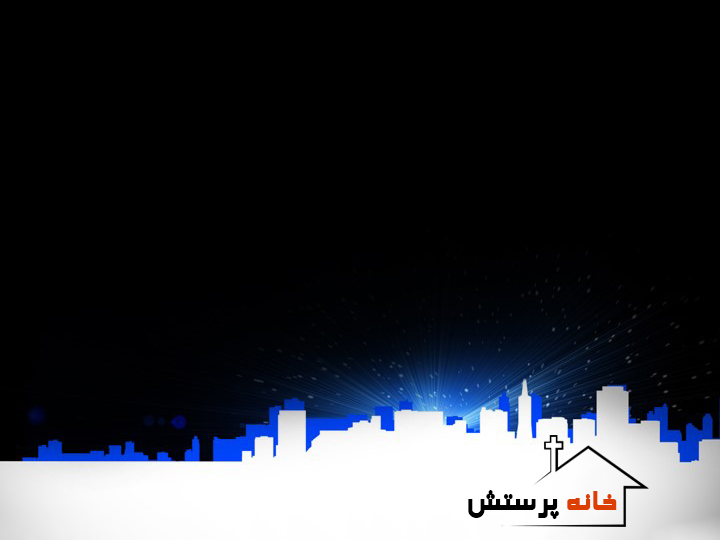 شادم از کار و فیض تو
که دادی نجاتم
‏توی تاریکی بودم‎
روشن کردی راهم
‎
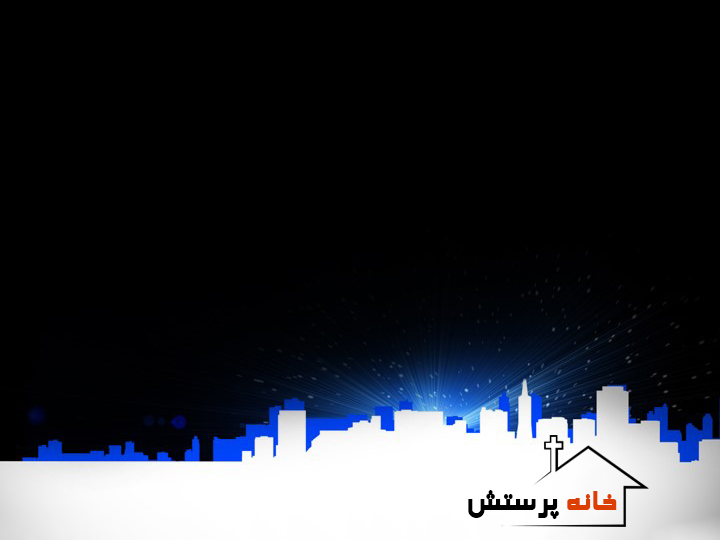 تو بودی تو بودی، تو در ماورایم
  تو بودی تو بودی، درونم کنارم
تو بودی
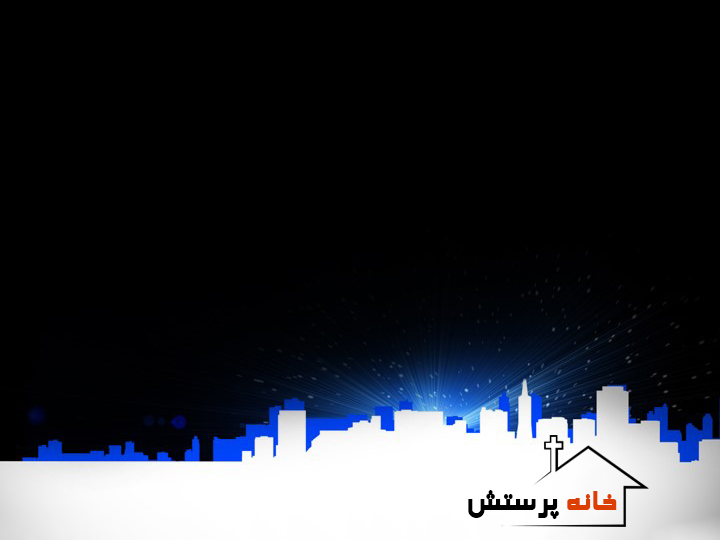 (تو هستی تو هستی، تو در ماورایم
     تو هستی تو توهستی، درونم کنارم) 2